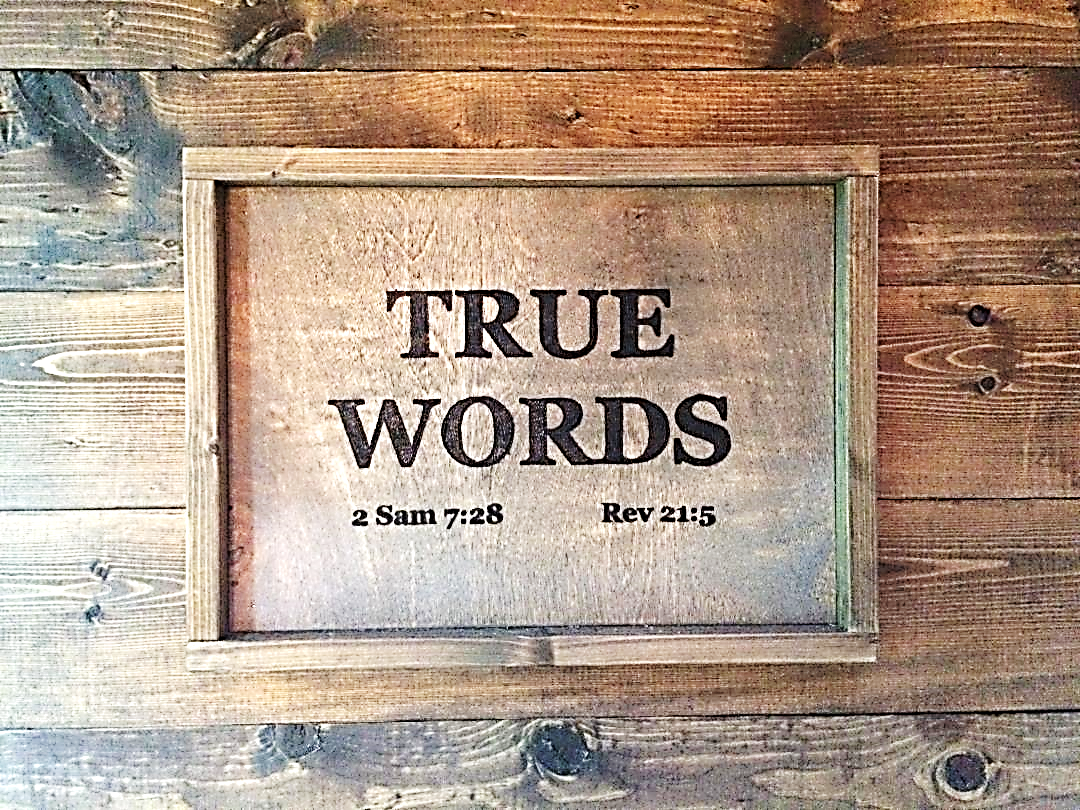 SERMON TITLE
LOSING YOUR SALVATION
2 Corinthians 11:3-4   But I fear, lest by any means, as the serpent beguiled Eve through his subtilty, so your minds should be corrupted from the simplicity that is in Christ.  4 For if he that cometh preacheth another Jesus, whom we have not preached, or if ye receive another spirit, which ye have not received, or another gospel, which ye have not accepted, ye might well bear with him.
True Words Christian Church
Galatians 1:6-9   I marvel that ye are so soon removed from him that called you into the grace of Christ unto another gospel:  7 Which is not another; but there be some that trouble you, and would pervert the gospel of Christ.  8 But though we, or an angel from heaven, preach any other gospel unto you than that which we have preached unto you, let him be accursed.  9 As we said before, so say I now again, If any man preach any other gospel unto you than that ye have received, let him be accursed.
True Words Christian Church
Matthew 7:21   Not every one that saith unto me, Lord, Lord, shall enter into the kingdom of heaven; but he that doeth the will of my Father which is in heaven.
True Words Christian Church
Matthew 7:21-23   Not every one that saith unto me, Lord, Lord, shall enter into the kingdom of heaven; but he that doeth the will of my Father which is in heaven.  22 Many will say to me in that day, Lord, Lord, have we not prophesied in thy name? and in thy name have cast out devils? and in thy name done many wonderful works?  23 And then will I profess unto them, I never knew you: depart from me, ye that work iniquity.
True Words Christian Church
John 6:38-40   For I came down from heaven, not to do mine own will, but the will of him that sent me.  39 And this is the Father's will which hath sent me, that of all which he hath given me I should lose nothing, but should raise it up again at the last day.  40 And this is the will of him that sent me, that every one which seeth the Son, and believeth on him, may have everlasting life: and I will raise him up at the last day.
True Words Christian Church
Hebrews 6:4-6   For it is impossible for those who were once enlightened, and have tasted of the heavenly gift, and were made partakers of the Holy Ghost,  5 And have tasted the good word of God, and the powers of the world to come,  6 If they shall fall away, to renew them again unto repentance; seeing they crucify to themselves the Son of God afresh, and put him to an open shame.
True Words Christian Church
Hebrews 6:4-9   For it is impossible for those who were once enlightened, and have tasted of the heavenly gift, and were made partakers of the Holy Ghost,  5 And have tasted the good word of God, and the powers of the world to come,  6 If they shall fall away, to renew them again unto repentance; seeing they crucify to themselves the Son of God afresh, and put him to an open shame.  7 For the earth which drinketh in the rain that cometh oft upon it, and bringeth forth herbs meet for them by whom it is dressed, receiveth blessing from God:  8 But that which beareth thorns and briers is rejected, and is nigh unto cursing; whose end is to be burned.  9 But, beloved, we are persuaded better things of you, and things that accompany salvation, though we thus speak.
True Words Christian Church
Jeremiah 6:30   Reprobate silver shall men call them, because the LORD hath rejected them.
True Words Christian Church
Romans 1:28   And even as they did not like to retain God in their knowledge, God gave them over to a reprobate mind, to do those things which are not convenient;
True Words Christian Church
Titus 1:16   They profess that they know God; but in works they deny him, being abominable, and disobedient, and unto every good work reprobate.
True Words Christian Church
John 11:49-52   And one of them, named Caiaphas, being the high priest that same year, said unto them, Ye know nothing at all,  50 Nor consider that it is expedient for us, that one man should die for the people, and that the whole nation perish not.  51 And this spake he not of himself: but being high priest that year, he prophesied that Jesus should die for that nation;  52 And not for that nation only, but that also he should gather together in one the children of God that were scattered abroad.
True Words Christian Church
Matthew 24:13   But he that shall endure unto the end, the same shall be saved.
True Words Christian Church
Matthew 24:9   Then shall they deliver you up to be afflicted, and shall kill you: and ye shall be hated of all nations for my name's sake.
True Words Christian Church
Matthew 24:13   But he that shall endure unto the end, the same shall be saved.
True Words Christian Church
Matthew 24:22   And except those days should be shortened, there should no flesh be saved: but for the elect's sake those days shall be shortened.
True Words Christian Church
Ephesians 2:8-9   For by grace are ye saved through faith; and that not of yourselves: it is the gift of God:  9 Not of works, lest any man should boast.
True Words Christian Church
1 John 1:8   If we say that we have no sin, we deceive ourselves, and the truth is not in us.
True Words Christian Church
John 6:47   Verily, verily, I say unto you, He that believeth on me hath everlasting life.
True Words Christian Church
Matthew 10:22   And ye shall be hated of all men for my name's sake: but he that endureth to the end shall be saved.
True Words Christian Church
Matthew 10:28   And fear not them which kill the body, but are not able to kill the soul: but rather fear him which is able to destroy both soul and body in hell.
True Words Christian Church
Hebrews 13:5   Let your conversation be without covetousness; and be content with such things as ye have: for he hath said, I will never leave thee, nor forsake thee.
True Words Christian Church
Hebrews 10:26   For if we sin wilfully after that we have received the knowledge of the truth, there remaineth no more sacrifice for sins,
True Words Christian Church
1 John 5:13   These things have I written unto you that believe on the name of the Son of God; that ye may know that ye have eternal life, and that ye may believe on the name of the Son of God.
True Words Christian Church
Hebrews 10:1-4   For the law having a shadow of good things to come, and not the very image of the things, can never with those sacrifices which they offered year by year continually make the comers thereunto perfect.  2 For then would they not have ceased to be offered? because that the worshippers once purged should have had no more conscience of sins.  3 But in those sacrifices there is a remembrance again made of sins every year.  4 For it is not possible that the blood of bulls and of goats should take away sins.
True Words Christian Church
Hebrews 10:11-12   And every priest standeth daily ministering and offering oftentimes the same sacrifices, which can never take away sins:  12 But this man, after he had offered one sacrifice for sins for ever, sat down on the right hand of God;
True Words Christian Church
Hebrews 10:14   For by one offering he hath perfected for ever them that are sanctified.
True Words Christian Church
Hebrews 10:15-17   Whereof the Holy Ghost also is a witness to us: for after that he had said before,  16 This is the covenant that I will make with them after those days, saith the Lord, I will put my laws into their hearts, and in their minds will I write them;  17 And their sins and iniquities will I remember no more.
True Words Christian Church
Hebrews 10:18   Now where remission of these is, there is no more offering for sin.
True Words Christian Church
Hebrews 10:24-26   And let us consider one another to provoke unto love and to good works:  25 Not forsaking the assembling of ourselves together, as the manner of some is; but exhorting one another: and so much the more, as ye see the day approaching.  26 For if we sin wilfully after that we have received the knowledge of the truth, there remaineth no more sacrifice for sins,
True Words Christian Church
Hebrews 10:26-27   For if we sin wilfully after that we have received the knowledge of the truth, there remaineth no more sacrifice for sins,  27 But a certain fearful looking for of judgment and fiery indignation, which shall devour the adversaries.
True Words Christian Church
Hebrews 10:28-29   He that despised Moses' law died without mercy under two or three witnesses:  29 Of how much sorer punishment, suppose ye, shall he be thought worthy, who hath trodden under foot the Son of God, and hath counted the blood of the covenant, wherewith he was sanctified, an unholy thing, and hath done despite unto the Spirit of grace?
True Words Christian Church
Hebrews 10:30-31   For we know him that hath said, Vengeance belongeth unto me, I will recompense, saith the Lord. And again, The Lord shall judge his people.  31 It is a fearful thing to fall into the hands of the living God.
True Words Christian Church
2 Corinthians 5:17   Therefore if any man be in Christ, he is a new creature: old things are passed away; behold, all things are become new.
True Words Christian Church
John 10:28-30   And I give unto them eternal life; and they shall never perish, neither shall any man pluck them out of my hand.  29 My Father, which gave them me, is greater than all; and no man is able to pluck them out of my Father's hand.  30 I and my Father are one.
True Words Christian Church
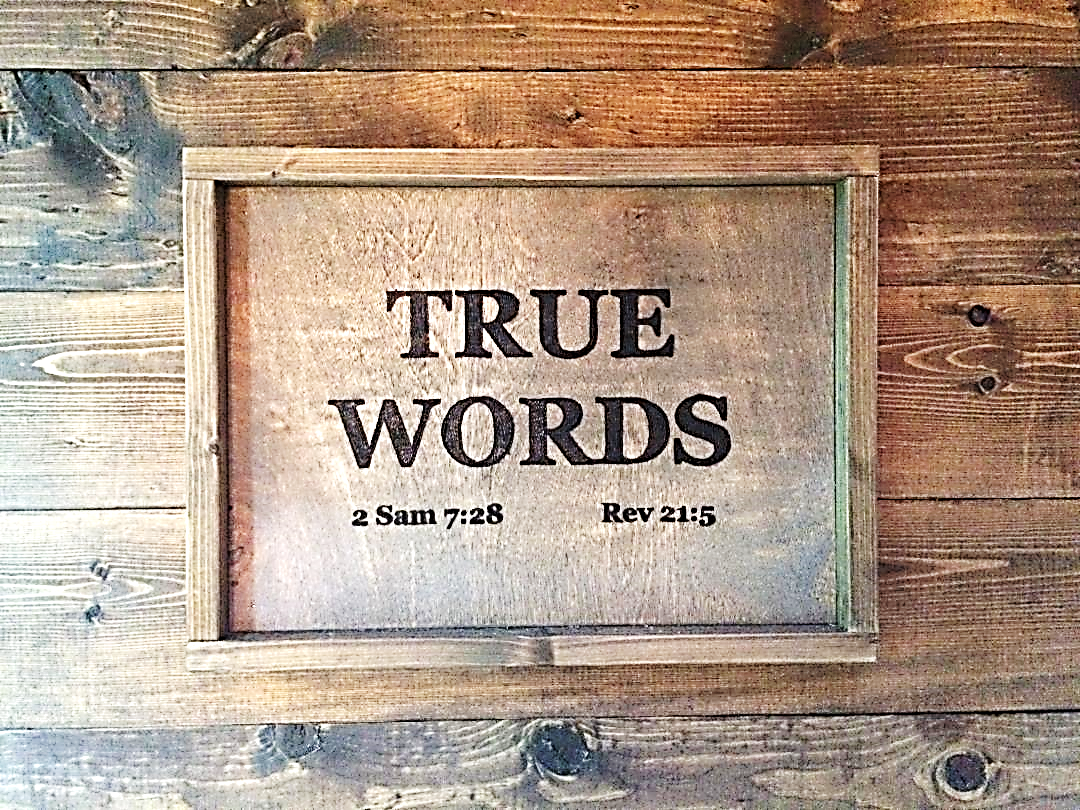